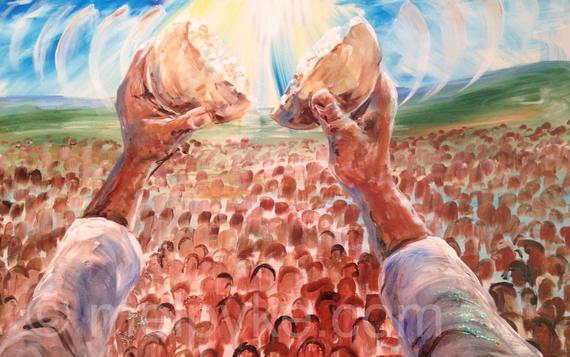 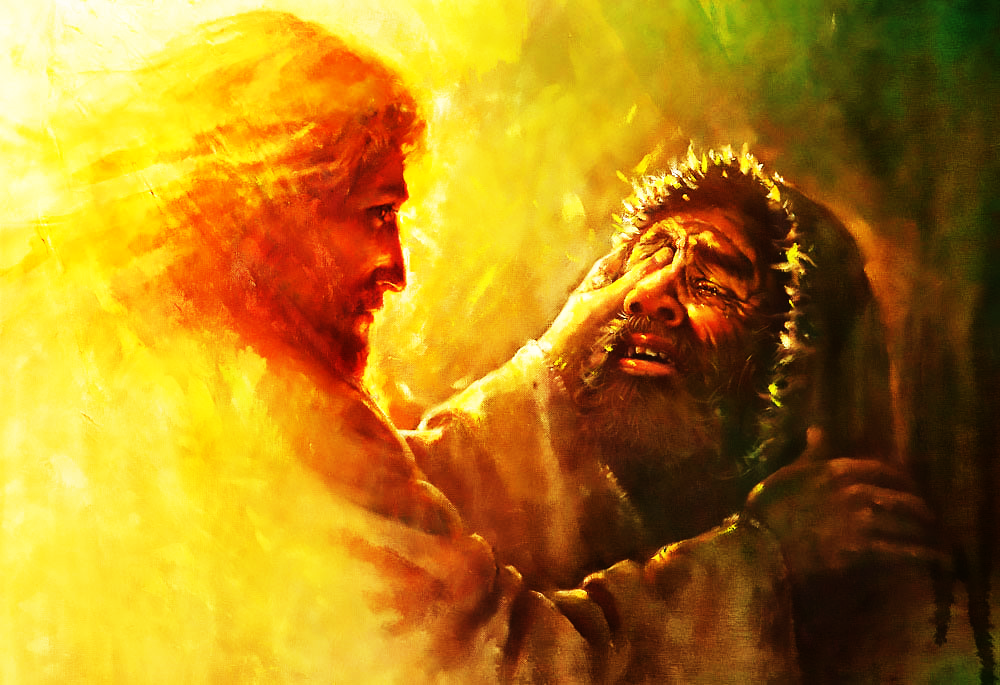 Compassionately Responding to People Suffering with Life Issues
Overview
Life Issues
Suffering
Worldview of Suffering
Jesus’ Suffering
Scriptural view of Suffering
Compassion
Jesus Moved by Compassion
Compassionate Response to Suffering
Life Issues
Marriage
Fertility
Birth
Adoption
Disability
End-of-Life
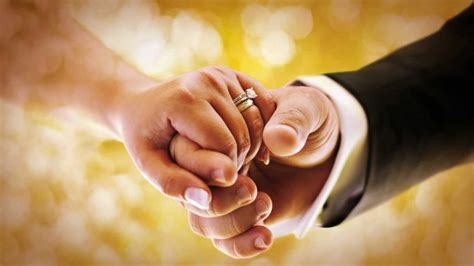 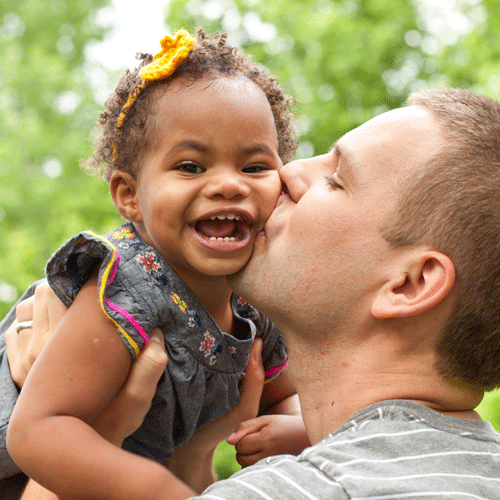 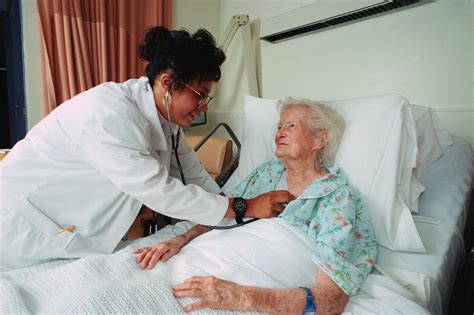 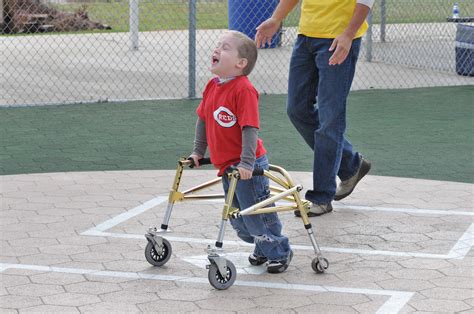 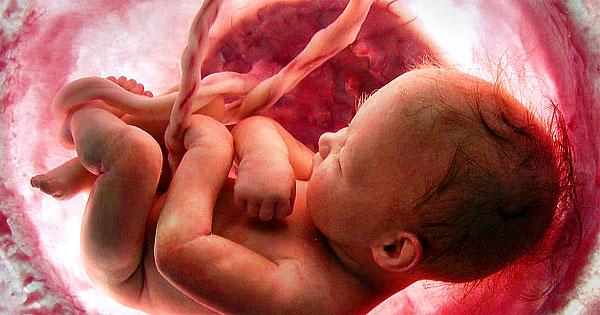 Suffering
Suffering in body, mind, and spirit
When?
Since the Fall into sin
According to God’s will (Job 1:9-11)
Why do Christians suffer?
Worldview of suffering
Scriptural view of Christian suffering
Worldview of Suffering
Misperception of suffering
Based on what you do and how you feel
Think, choose, act 
Results
Immediate avoidance = greater long-term suffering
Self-sacrifice = taking on unnecessary burden
Hinder God’s plan for suffering
Suffering becomes purposeless
Helpless and hopeless – Satan’s goal
Jesus’ Suffering
Physical suffering 
By His wounds/stripes we are healed (Isaiah 53:5)
Crucifixion (Matthew 26; Mark 15, Luke 23)
Mental and emotional suffering 
Mocking (Psalm 22:6-8)
Despising shame (Hebrews 12:2)
Abandoned by friends (Mark 14:50-72)
Spiritual suffering 
Stricken, smitten, and afflicted (Isaiah 53:4)
Abandoned by God (Matthew 27:46; Mark 15:34)
Christian Suffering
We are intended to suffer 
To be conformed to image of Christ (Romans 8:29)
Suffering given as a gift (Philippians 1:29-30)
It is the Lord’s will 
Pick up your cross and follow me (Luke 9:23; Mark 8:34)
Take my yoke and learn from me (Matthew 11:29)
Suffer because our Lord suffered (1 Corinthians 15:49)
God, hidden in the opposites, is nearer to us 
Jesus’ death brings mankind life (John 12:24-26)
He is with us in trouble and will deliver us (Psalm 91:15)
Hidden for a moment and then gathers us with great mercies (Isaiah 54:7-10)
Christian Suffering
God’s love is revealed 
Ultimate love in the death of His Son (John 3:16-17)
Discipline for those He loves (Hebrews 12:6-8; Revelations 3:19)
All works together for the good (Romans 8:28)
Orients us to the Word and cross of Jesus
Leads us to prayer (Isaiah 26:16)
Ongoing for eternal life (Hebrews 13:12-14)
Makes us dependent on God (2 Corinthians 12:7-10)
Christian Suffering
For our Christian development
Prepare us for the greater glory (2 Corinthians 4:17-18)
Yields peaceful fruit of righteousness (Hebrews 12:11)
Reveals sin (1 Corinthians 11:30-32; Jerimiah 30:11)
Testing our faith (James 1:2-12)
We are encouraged in the battle against Satan
Confident Satan cannot harm us eternally (Matthew 10:28-30)
God is for me, who can be against me (Romans 8:31-32)
How Christians Suffer
In many ways (2 Corinthians 4:8-9)
Suffering is normal (1 Peter 4:12)
Suffering is never too severe 
You will not be overtaken (1 Corinthians 10:13)
Hope removes shame and guilt (Romans 5:5)
Prayer delivers relief (Psalm 50:15)
Faith in God’s purpose and His love, not the circumstances (Job 13:15)
Rejoice in suffering 
Joy and blessing in suffering (1 Peter 4:13-14)
Spiritual contentment (Philippians 4:11-13)
Martyred for His namesake (Acts 5:41)
Compassion
Greek – splagchnizomai (splangkh-nid’-zom-ahee)
To be moved by the inward parts
Movement by compulsion
Not an act by human nature (Romans 3:9-18)
Lord acting through us
Jesus Moved by Compassion
Harassed and helpless without a shepherd (Matthew 9:36)
Healing
Diseases and afflictions (Matthew 14:14; Mark 6:34); 
Blind men (Matthew 20:34)
Cleansed the leper (Mark 1:41)
Feeds the masses (Matthew 15:32; Mark 8:2)
Casts out demons
Boy with seizures (Mark 9:22)
Restores life
Widow’s son (Luke 7:13)
Compassionate Response to Suffering
Do not explain suffering (Job 11:7-8)
Act as ambassadors of Christ (2 Corinthians 5:20-21)
Speak about suffering in Truth and Love (2 Timothy 4:2)
Strengthen dependence on Christ
Bear one another’s burdens (Galatians 6:1-2)
Daily repentance and renewal through forgiveness of sins (James 5:14-16)
Prayer (1 Thessalonians 5:11)
Be prepared to share the reason for your Hope (1 Peter 3:14-16)
Questions
Deaconess Chrissie Gillet, Psy.D.
Word of Hope Director
Lutherans For Life
cgillet@lutheransforlife.org